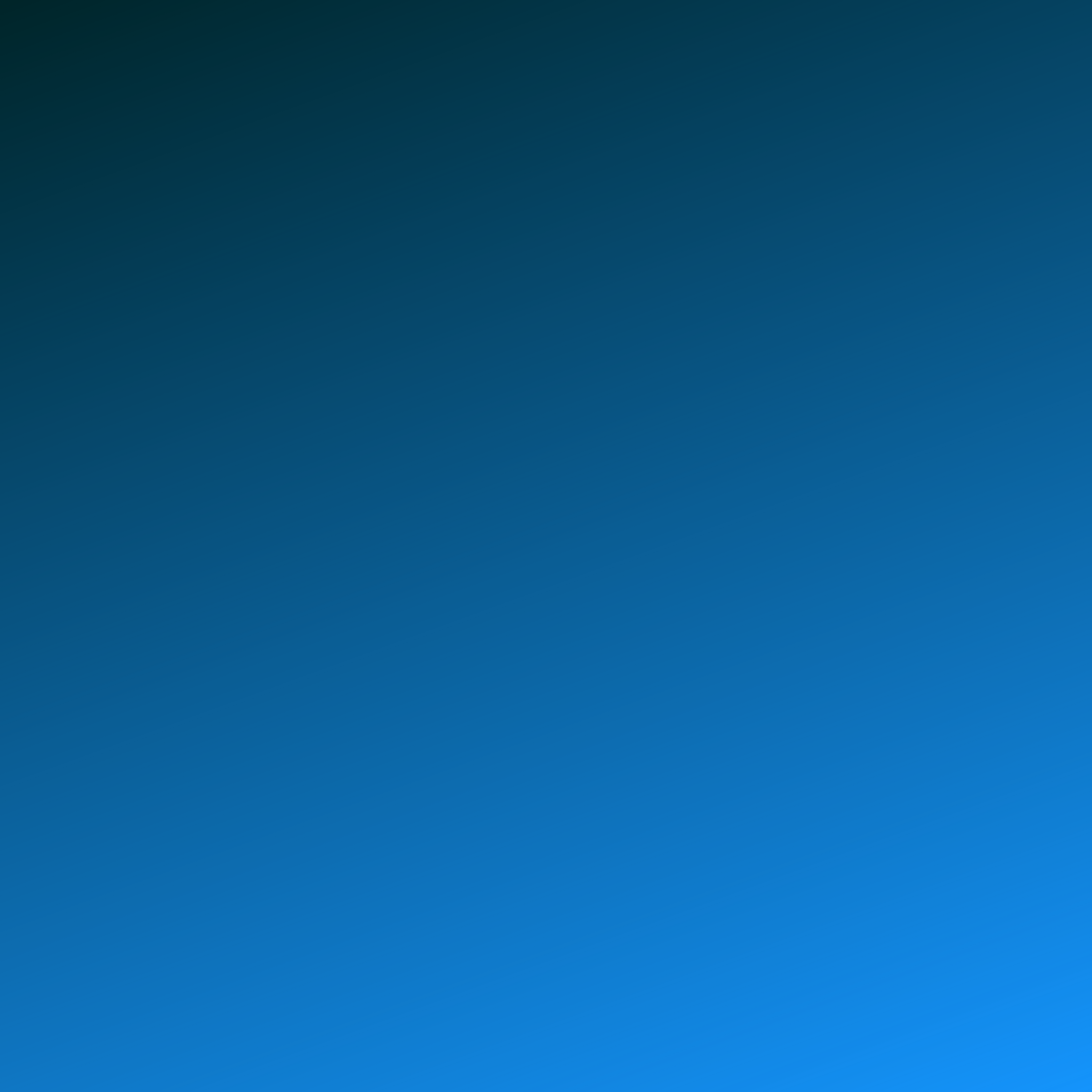 IDIOMS
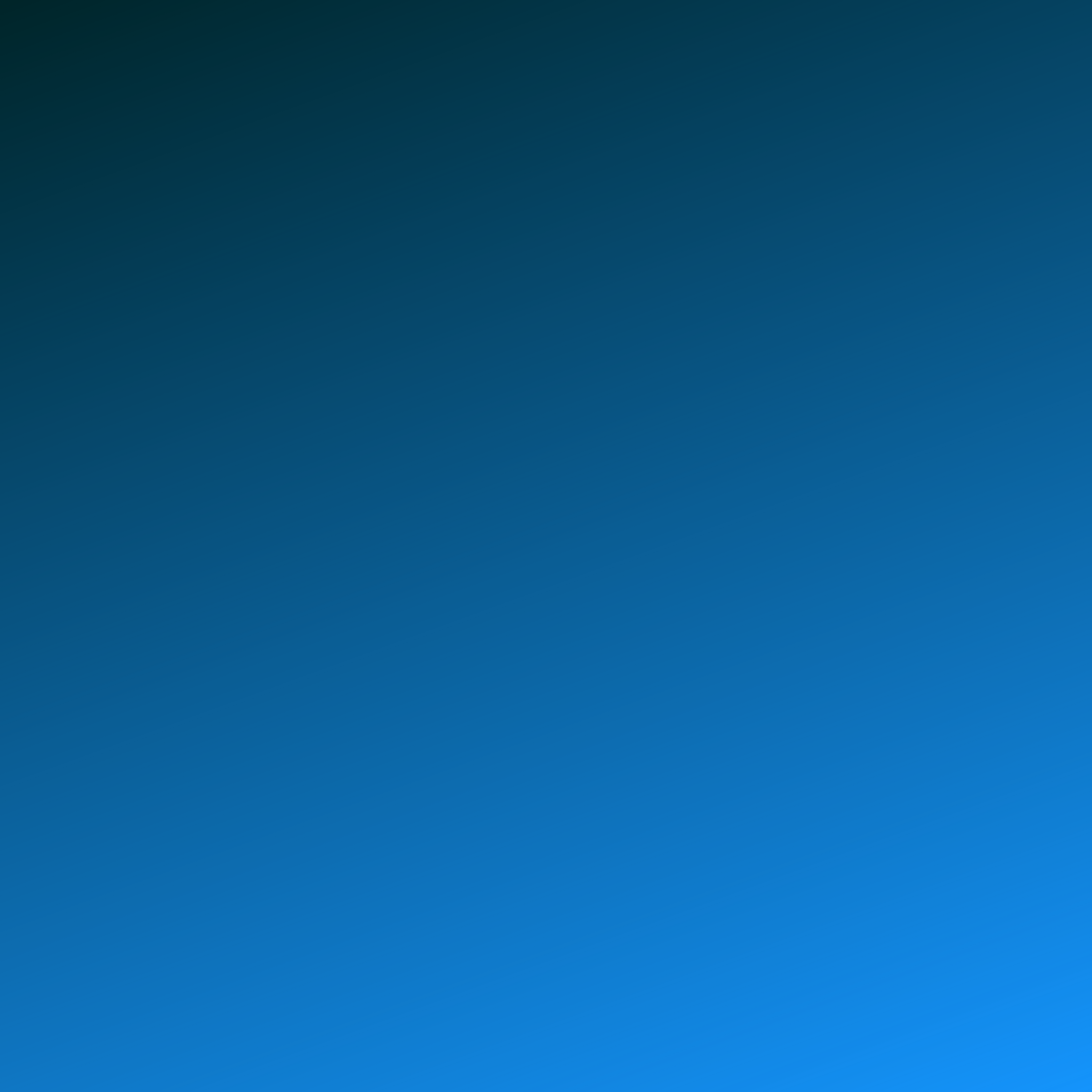 Lesson Objectives
Define the meaning of a idioms
Provide various examples of idioms
having conversation and sentence.
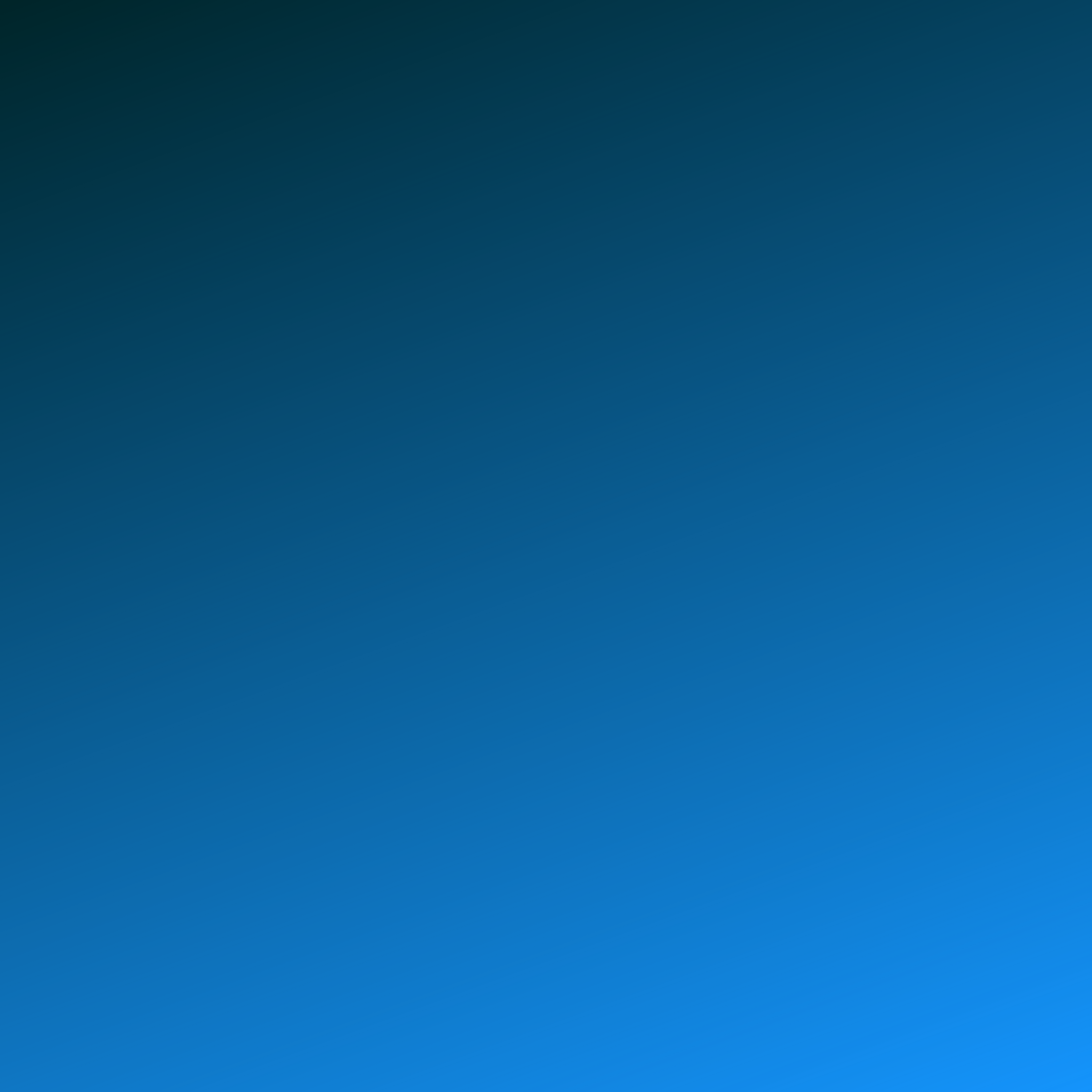 IDIOM
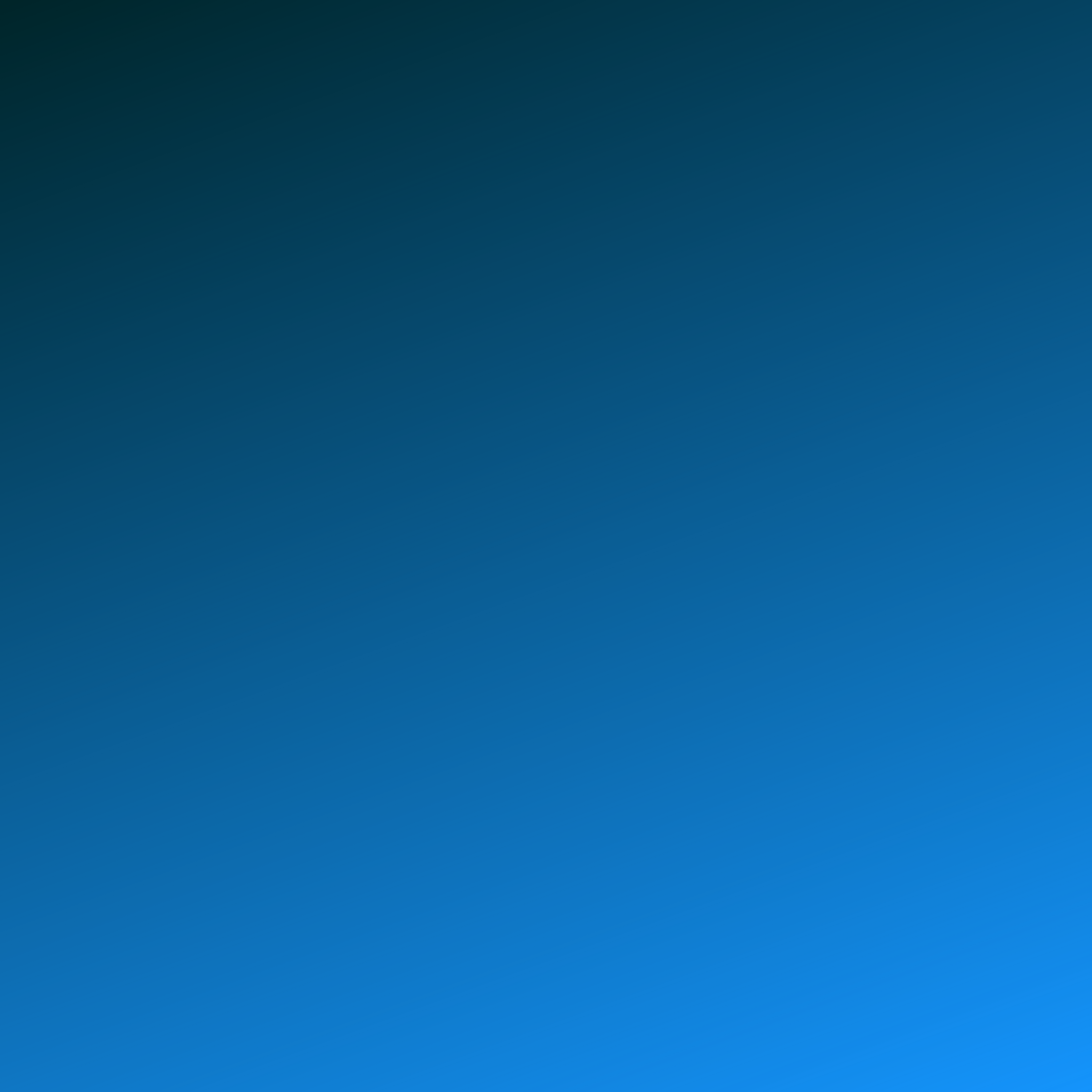 a phrase that, when taken as a whole, has a meaning you wouldn't be able to deduce from the meanings of the individual words
Definition
Example
absence makes the heart grow fonder
a piece of cake
feeling under the weather
bite off more than you can chew
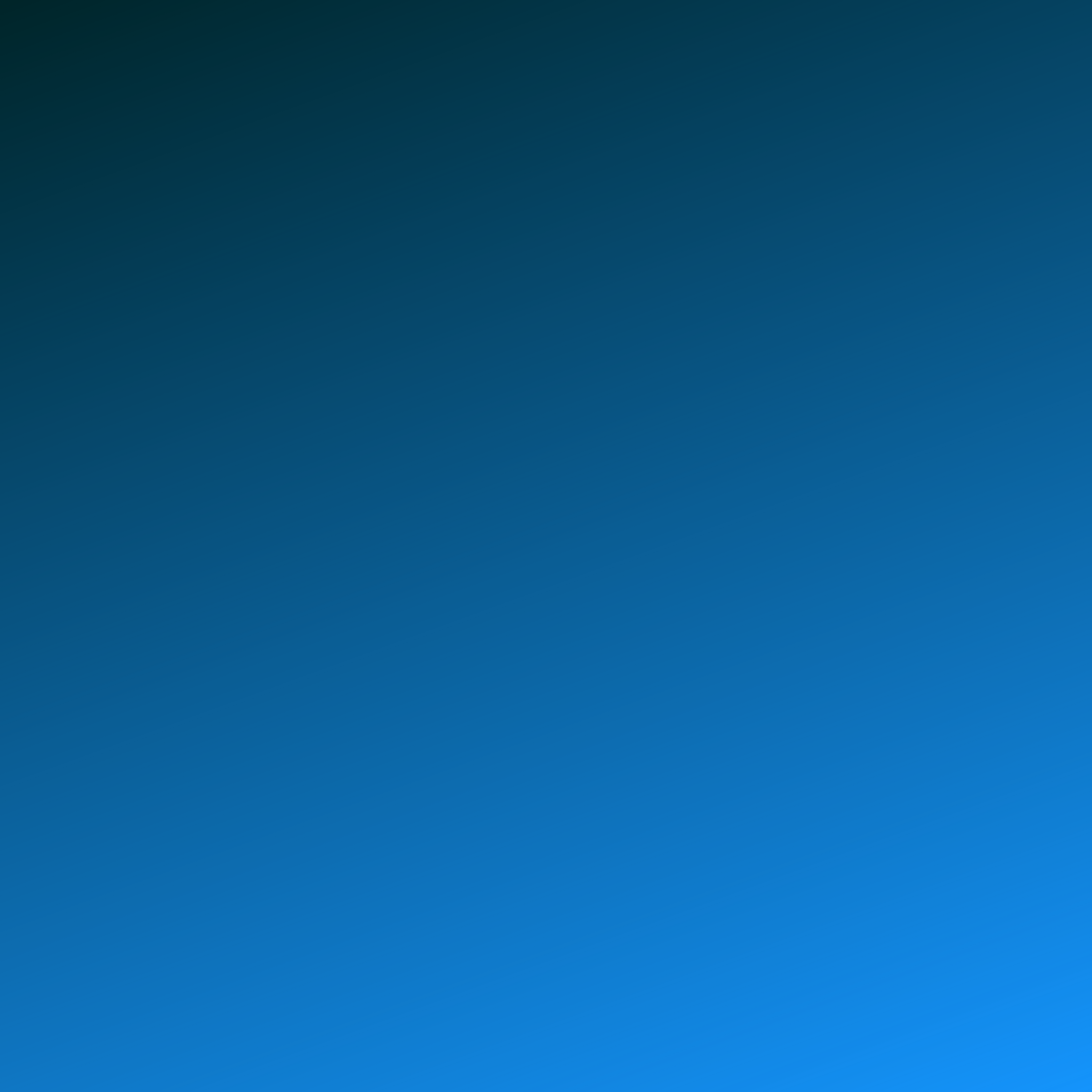 Let's take off!
can you say which idiom comes to mind when you see the follwoing images
answers 
hit the hay/ needle in a hay stark
apple of your eye 
cat of of the box 
cry over split milk
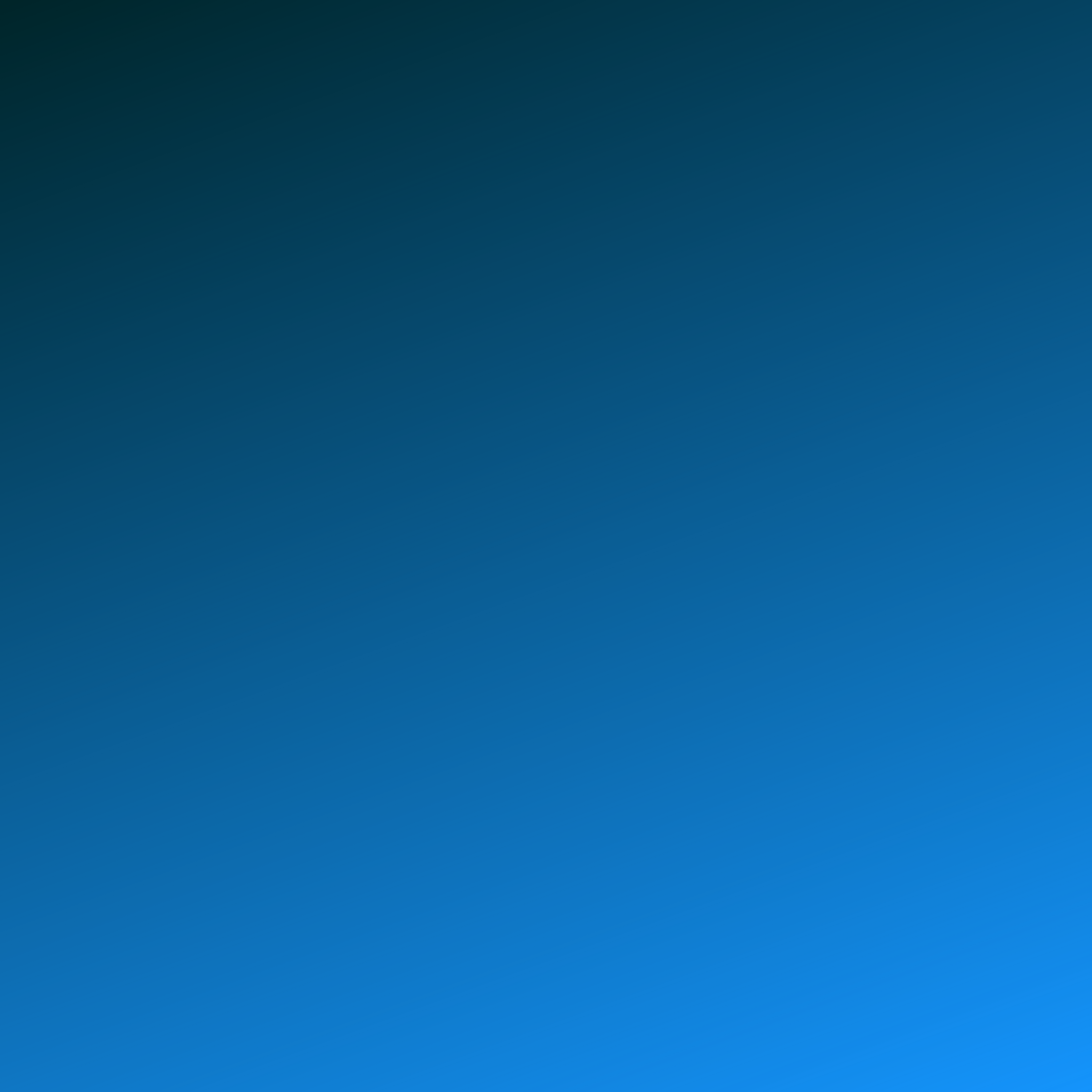 Let's Practice!
write down 5 idioms you have learnt and their meaning
.............................................................................................................................................................................................
. ..............................................................................................................................................................................................
..............................................................................................................................................................................................
..............................................................................................................................................................................................
..............................................................................................................................................................................................
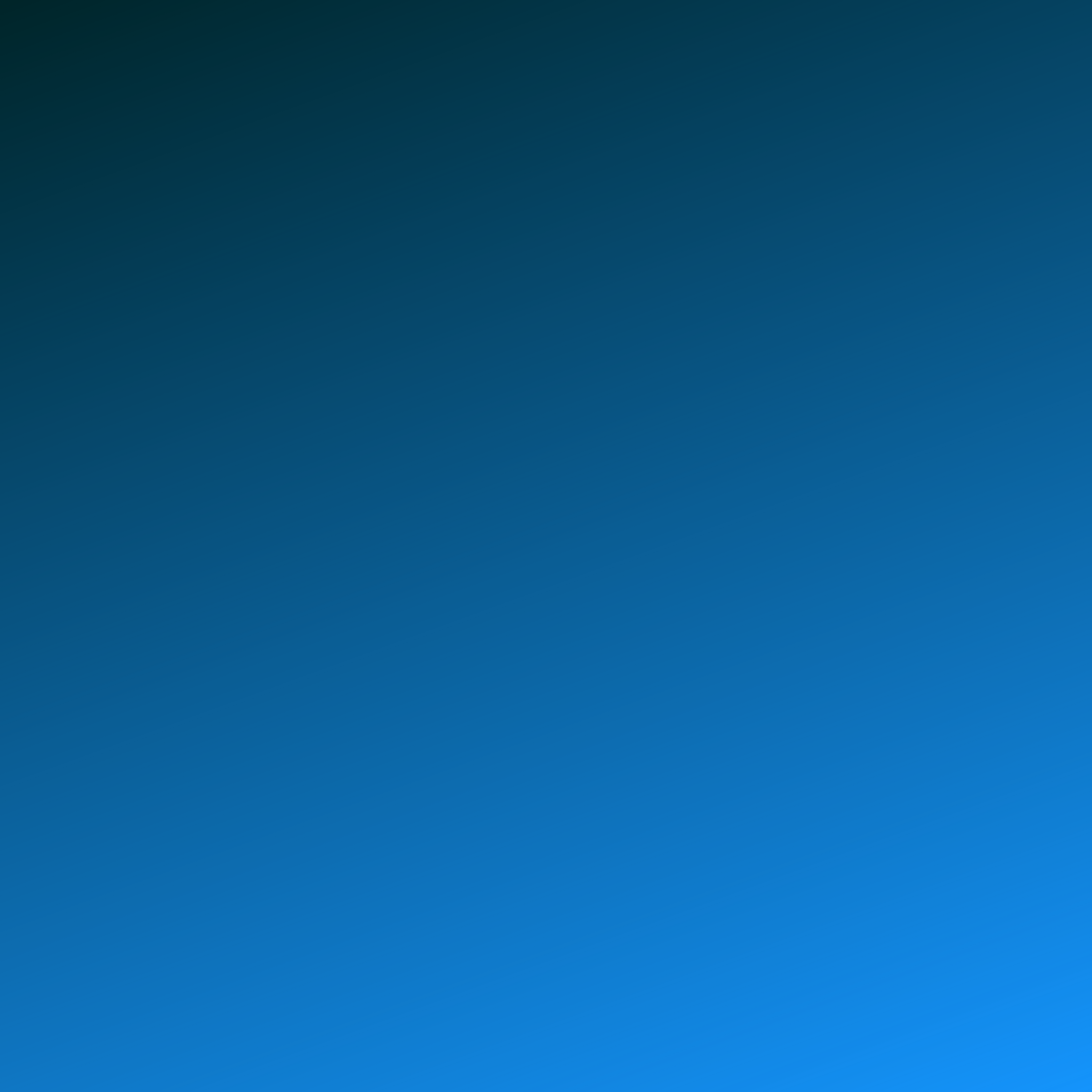 Do you have questions?
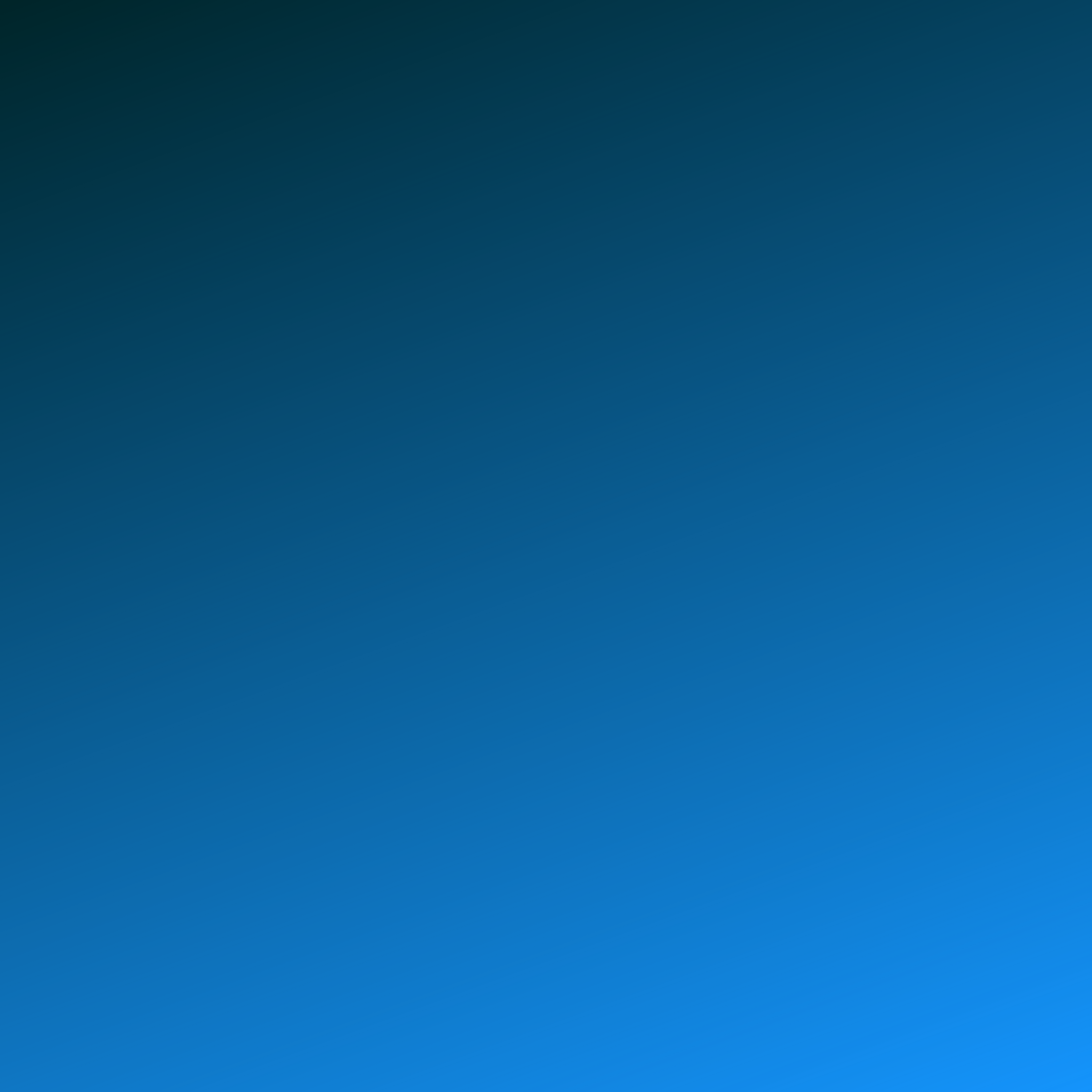 written by 
kari 
varykings@gmail.com